HAKunta Junior Achievement Company
HAK Linz Austria
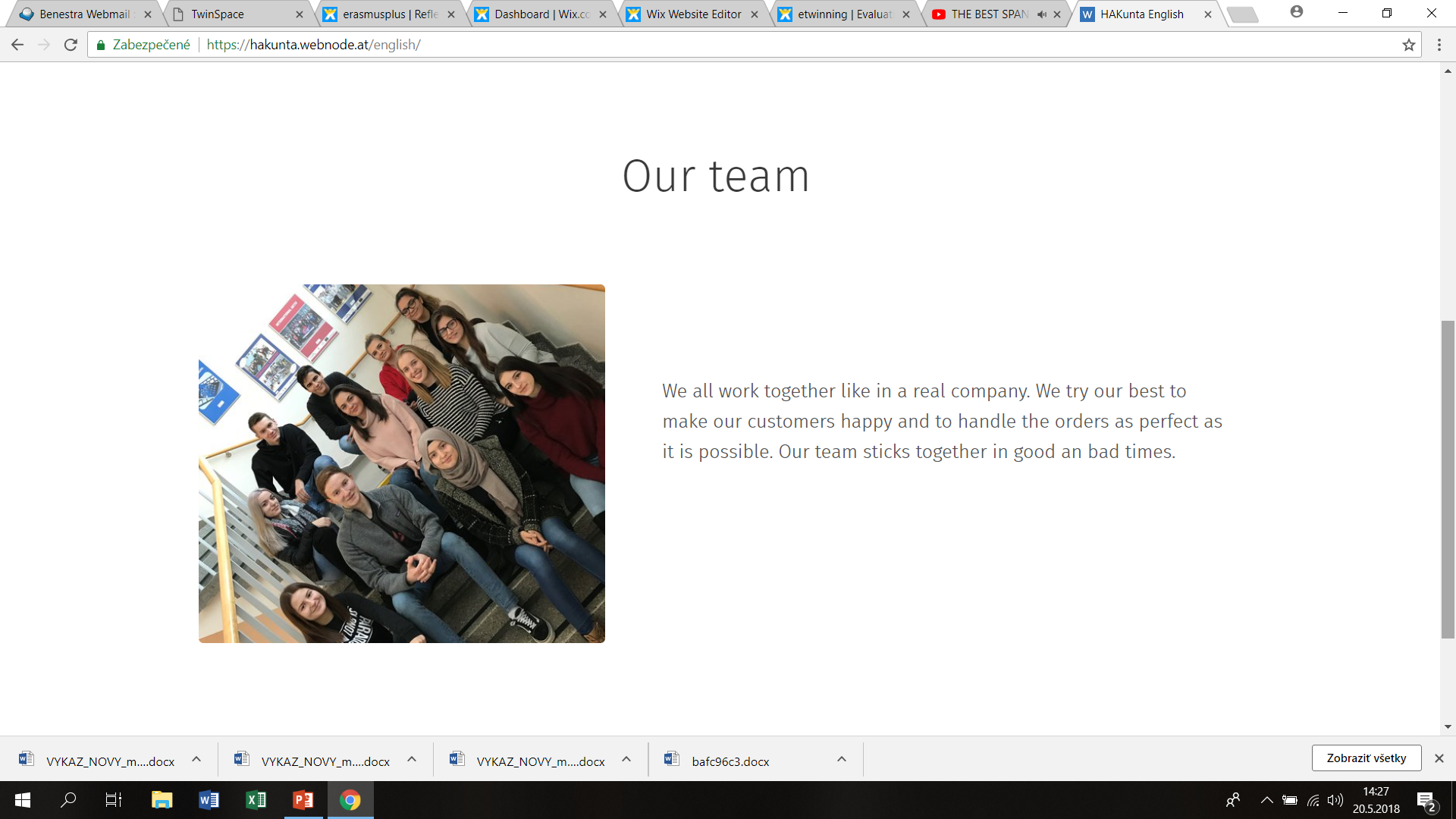 Web page - https://hakunta.webnode.at/